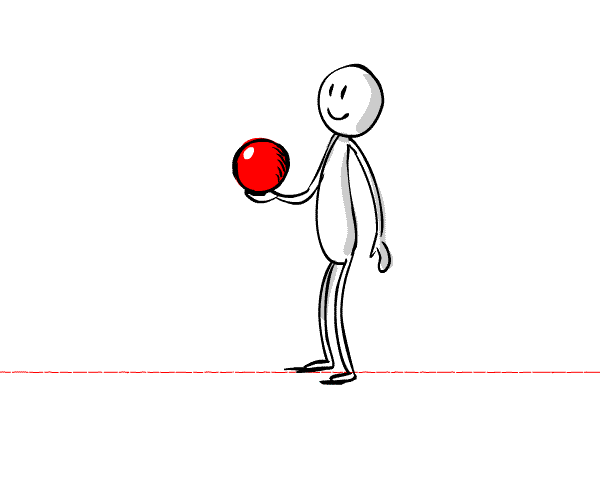 إن المعرفة لم تعد قوة في عصر السرعة والانترنت والكمبيوتر إنما تطبيق المعرفة هو القوة
الربط مع الرياضيات
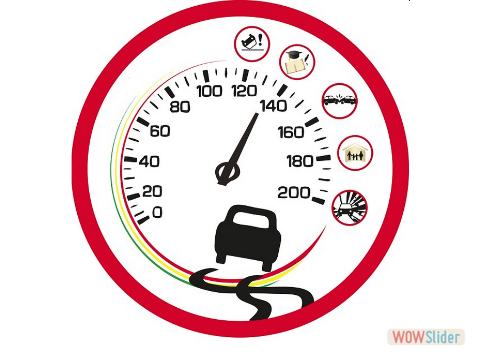 الدرس الأول
الحركة
هل الاجسام في الكون ثابتة أم متحركة ؟
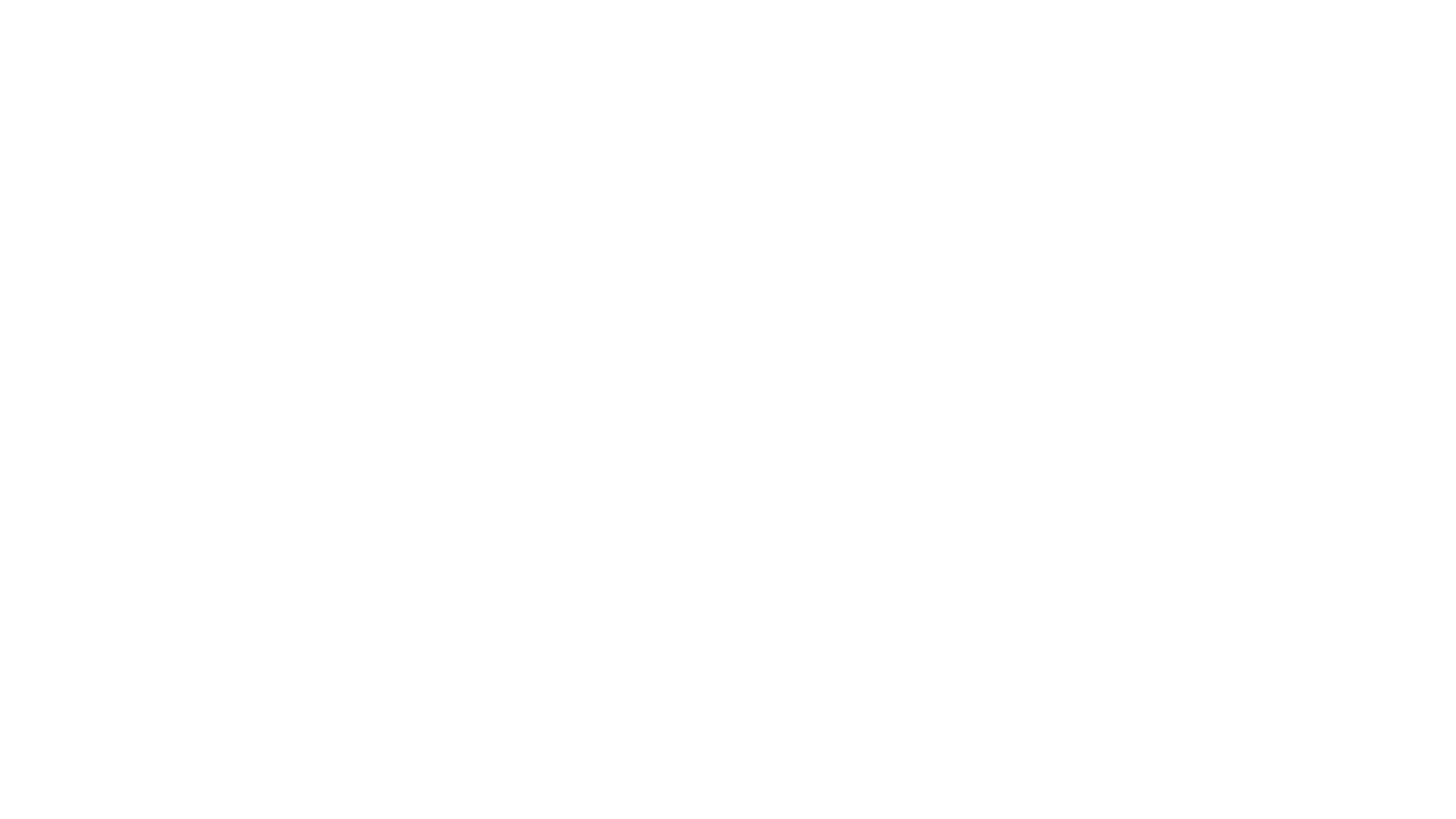 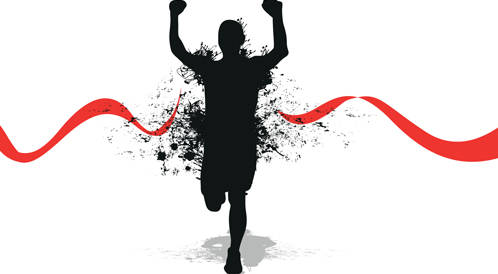 حركات الأجسام التي تشاهدها يومياً يمكن وصفها بالطريقة نفسها .
الأهمية
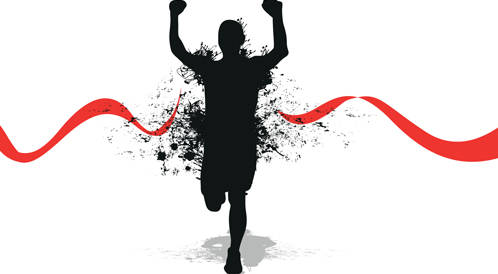 نشاط
استراتيجية جدول التعلم
kwl
باستخدام استراتيجية جدول التعلم ماذا تتوقعين أن نتعلم عن درس اليوم ؟
كيف نعرف أن الجسم في حالة حركة ؟
الفكرة العامة
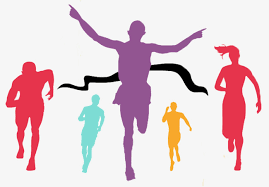 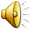 توصف حركة الأجسام بالتعبير عن سرعاتها
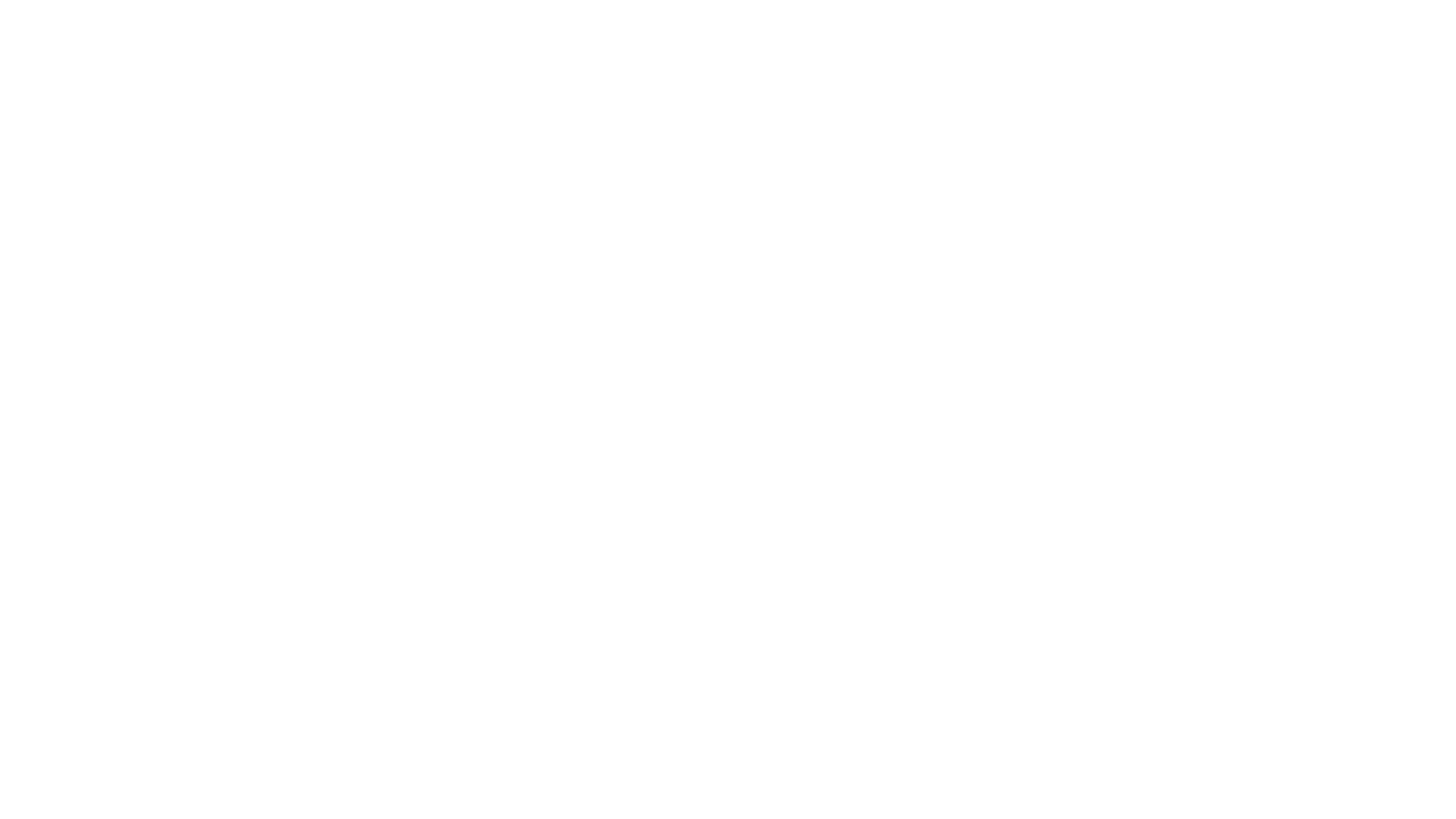 الفكرة الرئيسية
الحركة 
هي تغير في الموضع .
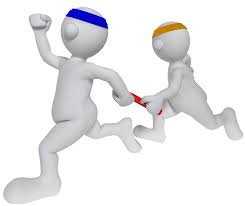 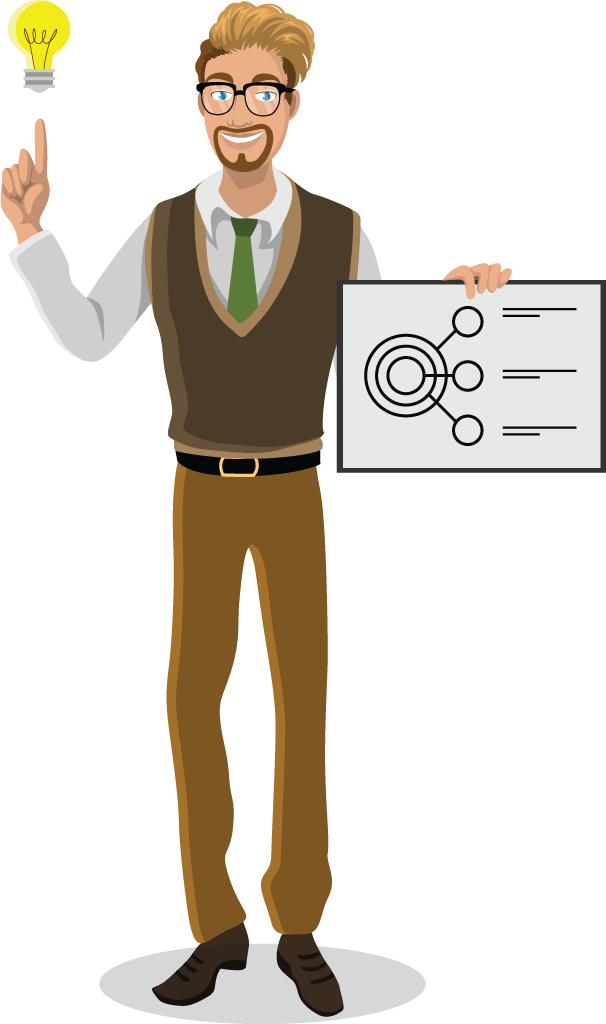 المفردات الجديدة
المترادفات والمعاني
الإزاحة
السرعة
السرعة المتوسطة
السرعة اللحظية
السرعة المتجهة
مراجعة المفردات :
المتر :
وحدة قياس المسافة في النظام الدولي للوحدات ويرمز له بالرمز م .
افتحي مسرد المصطلحات لتتعرفي على معنى المفردة الجديدة
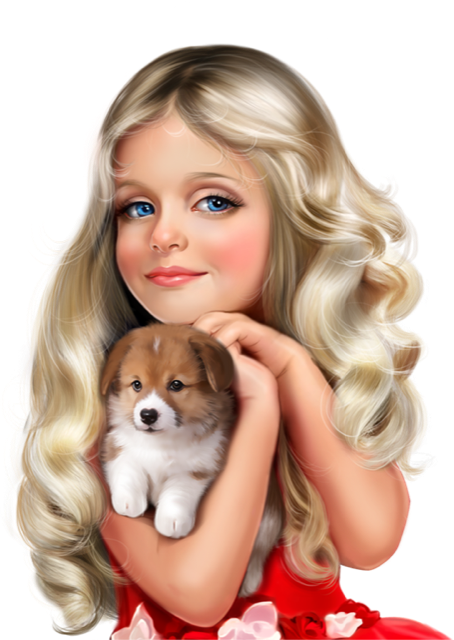 ثم سجليها في دفتر العلوم
الأهداف
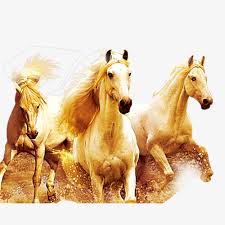 توضح المقصود بكل المسافة والسرعة والسرعة المتجهة .
تقارن بين المسافات والأزاحة  .
تمثل الحركة بيانياً .
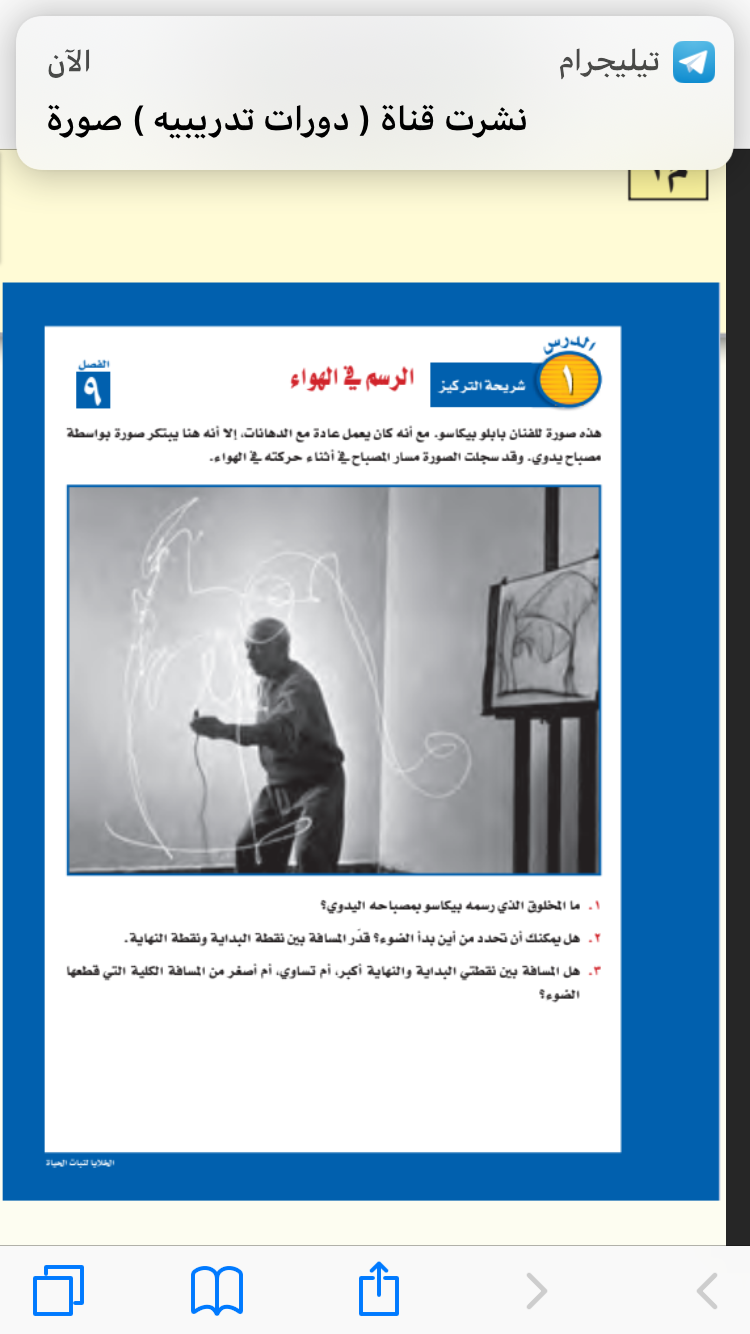 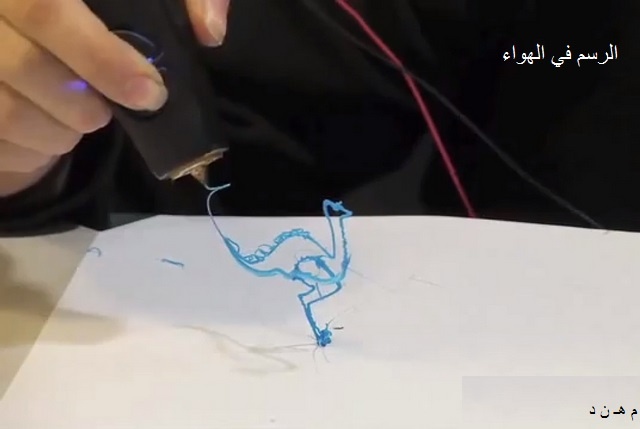 شريحة التركيز
ماذا تلاحظين في الصورة التي أمامك  ؟
الربط مع المعرفة السابقة
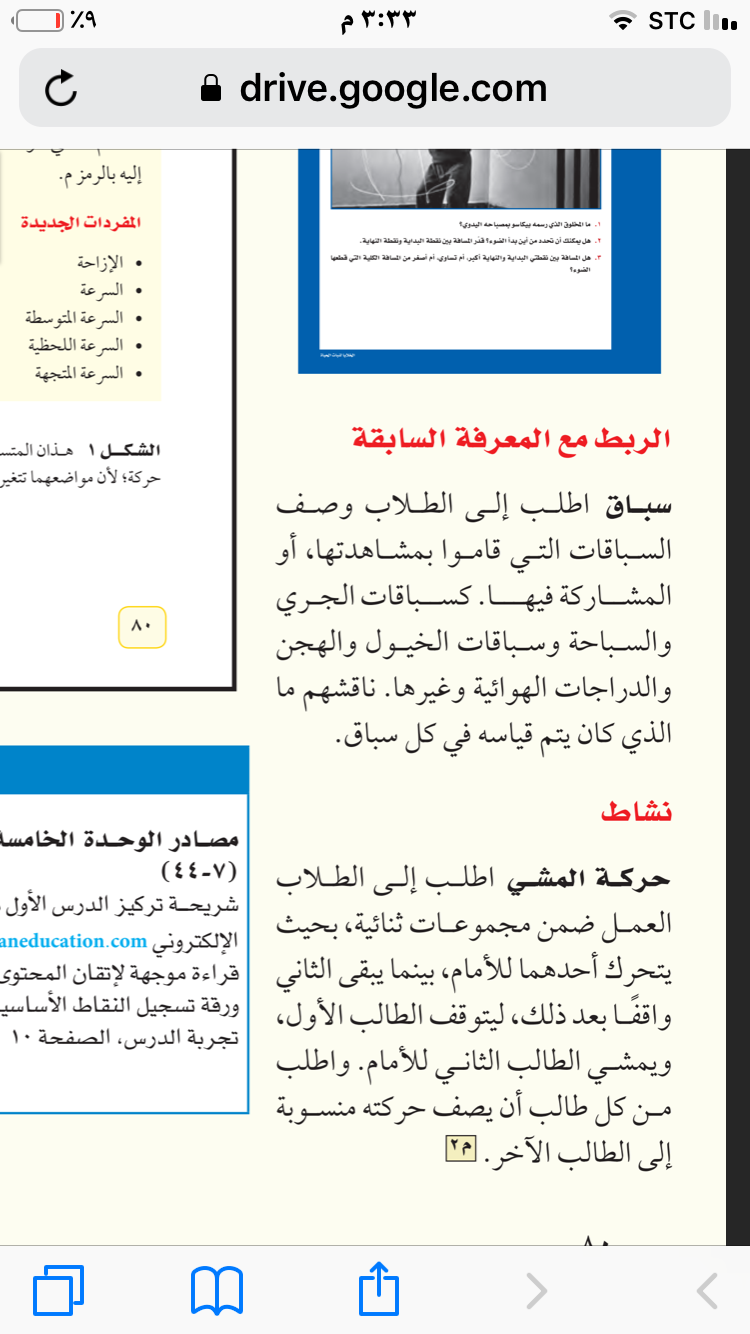 قراءة فردية صامته ص 81
عنوان : الحركة النسبية 
كتابة أسئلة في 3 اتجاهات
استراتيجية جيكسو
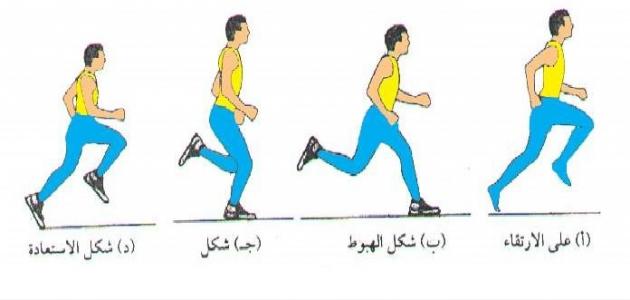 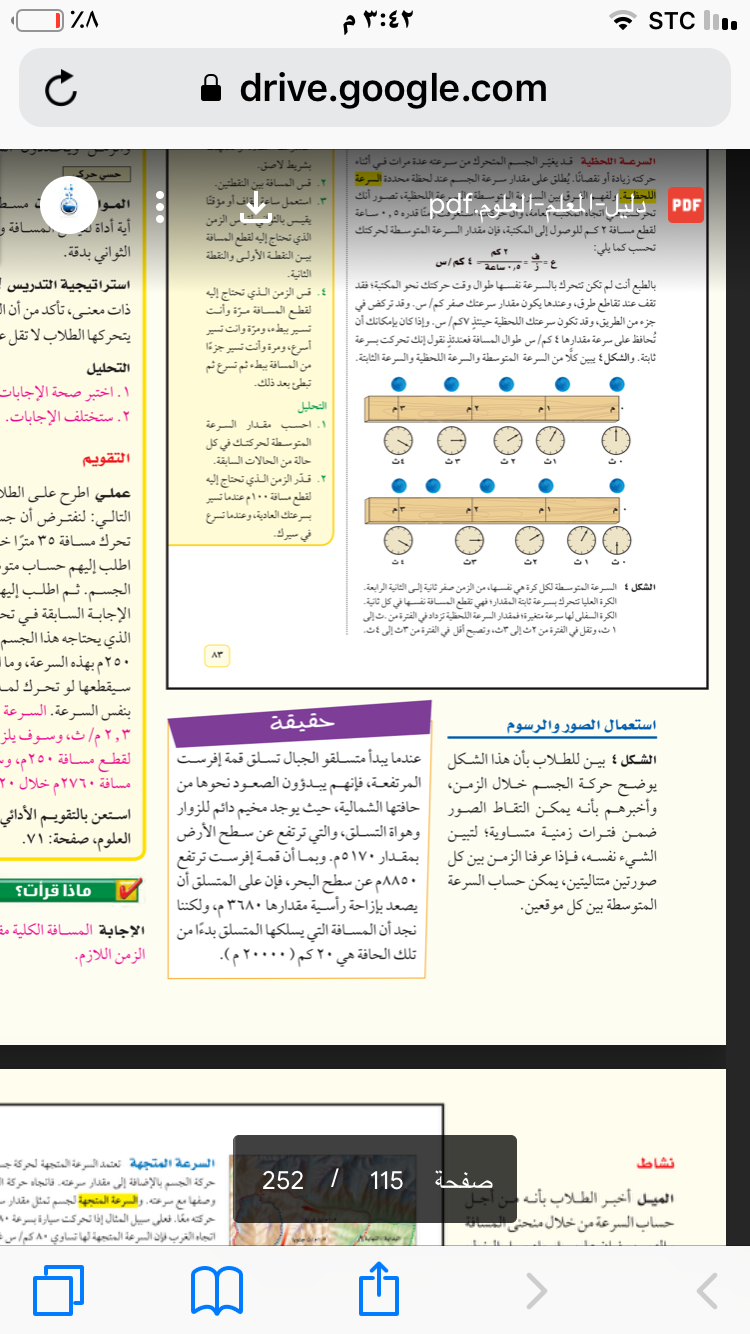 قراءة فردية صامته ص 81
عنوان : المسافة والإزاحة
كتابة أسئلة في 3 اتجاهات
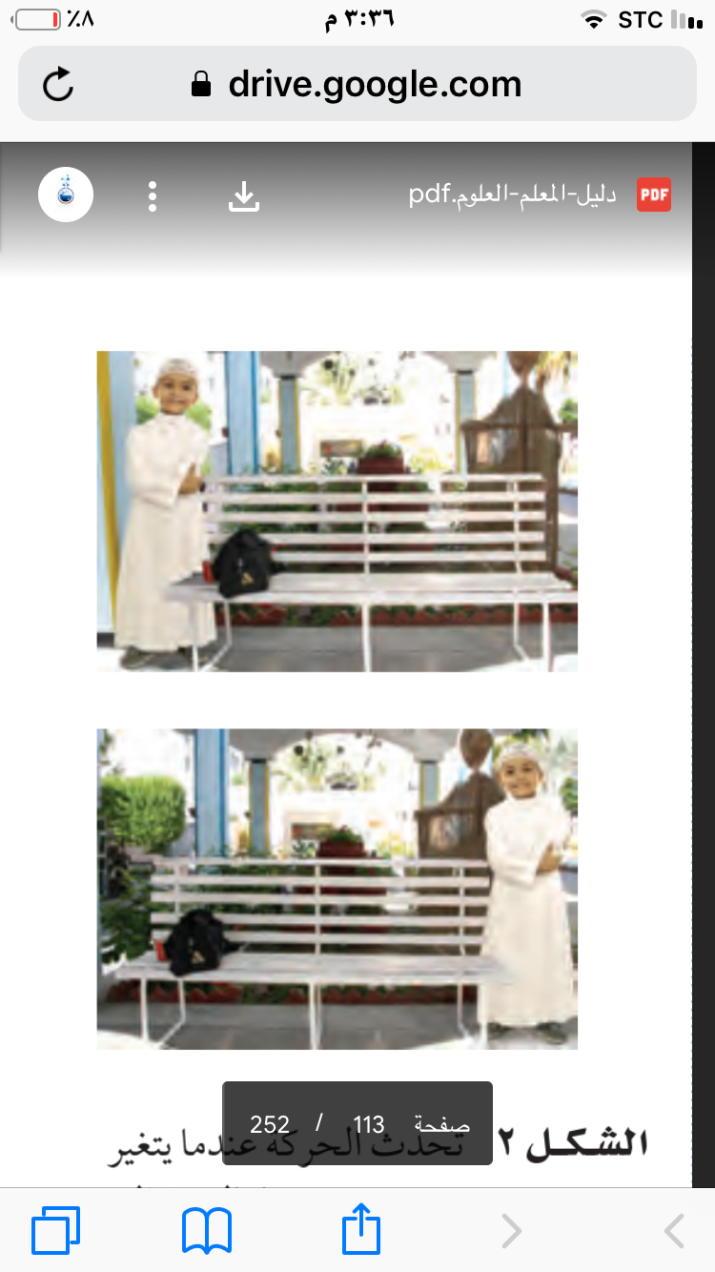 تقويم مرحلي
ماذا قرأتي
كيف تعلم أن جسماً ما غير موضعه ؟
تقويم مرحلي
متى يكون الجسم متحرك
A
C
B
إذا تغير موضعه
إذا تغير حجمه
إذا تغير شكلة
تقويم مرحلي
البعد بين نقطة البداية ونقطة النهاية
A
B
C
D
المسافة
السرعة
الإزاحة
الحركة النسبية
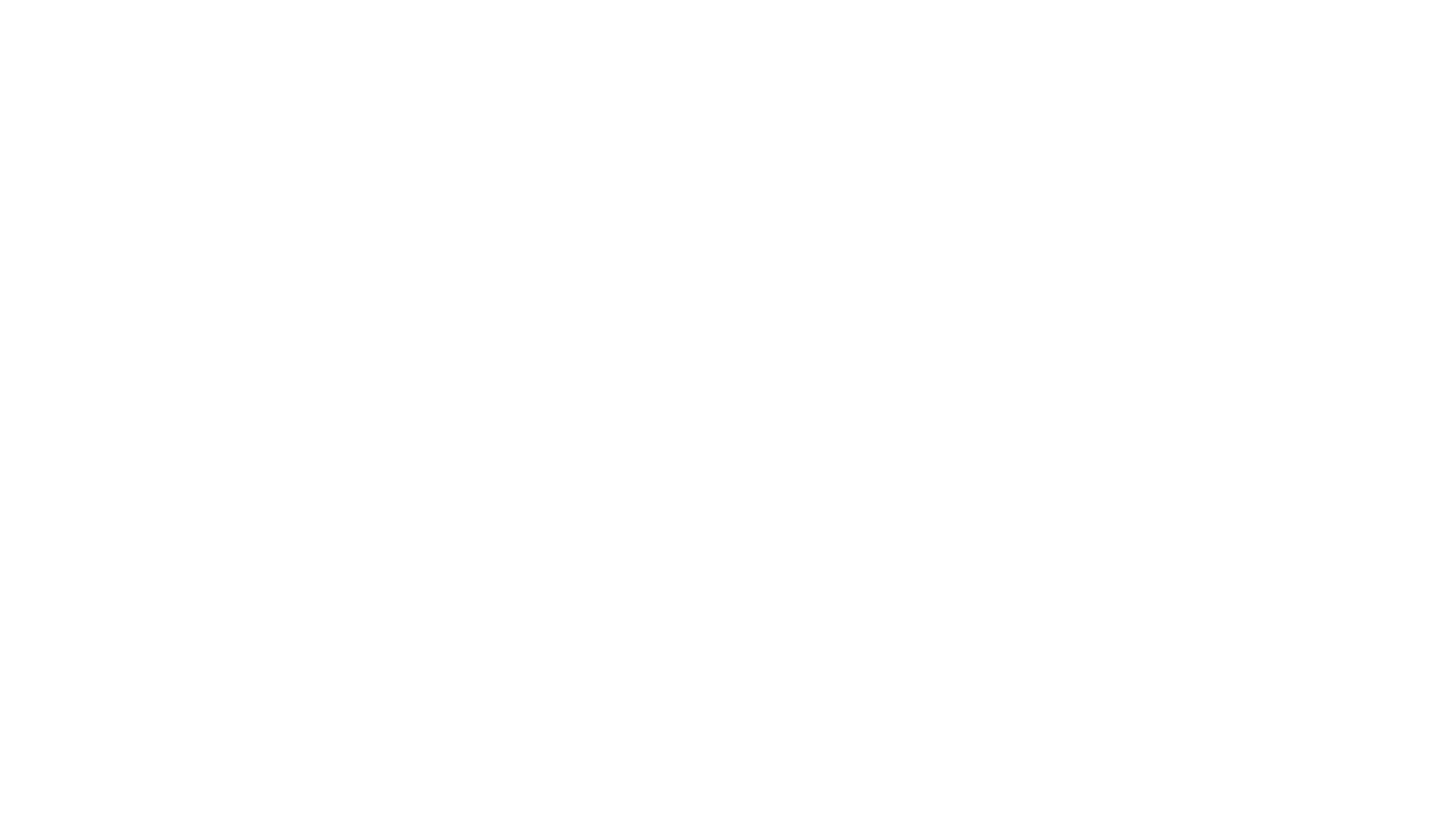 عرض سريع
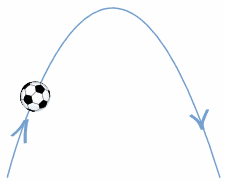 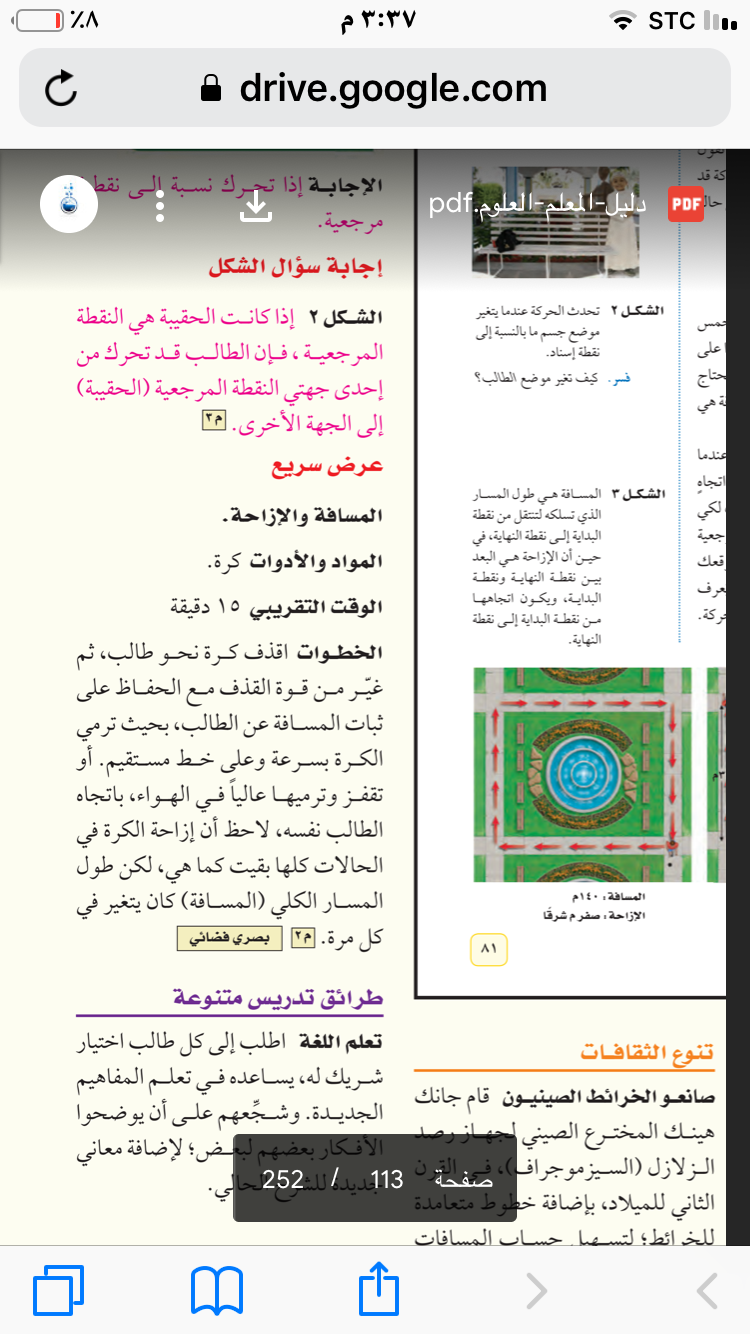 الهدف : تقارن بين المسافة والإزاحة
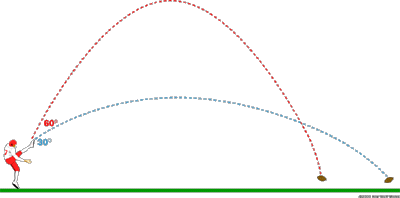 تقويم مرحلي
هي البعد المستقيم بين نقطة البداية ونقطة النهاية مع تحديد اتجاه الحركة
B
A
C
السرعة
الإزاحة
المسافة
تقويم مرحلي
باستخدام منظم مهارة المقارنة والمقابلة
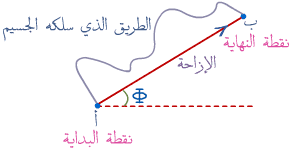 قارني بين الإزاحة و المسافة ؟
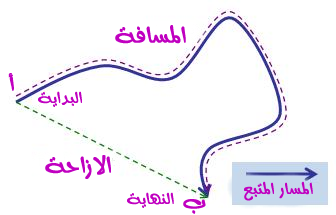 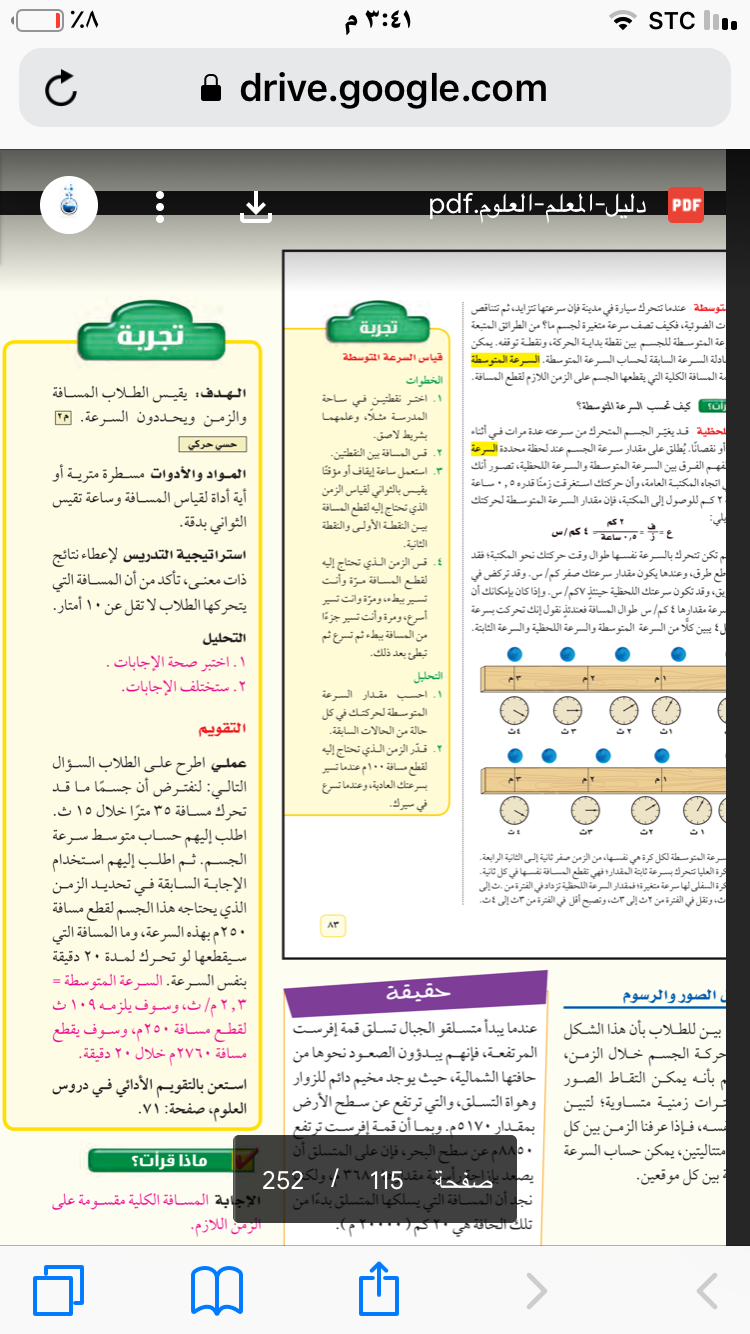 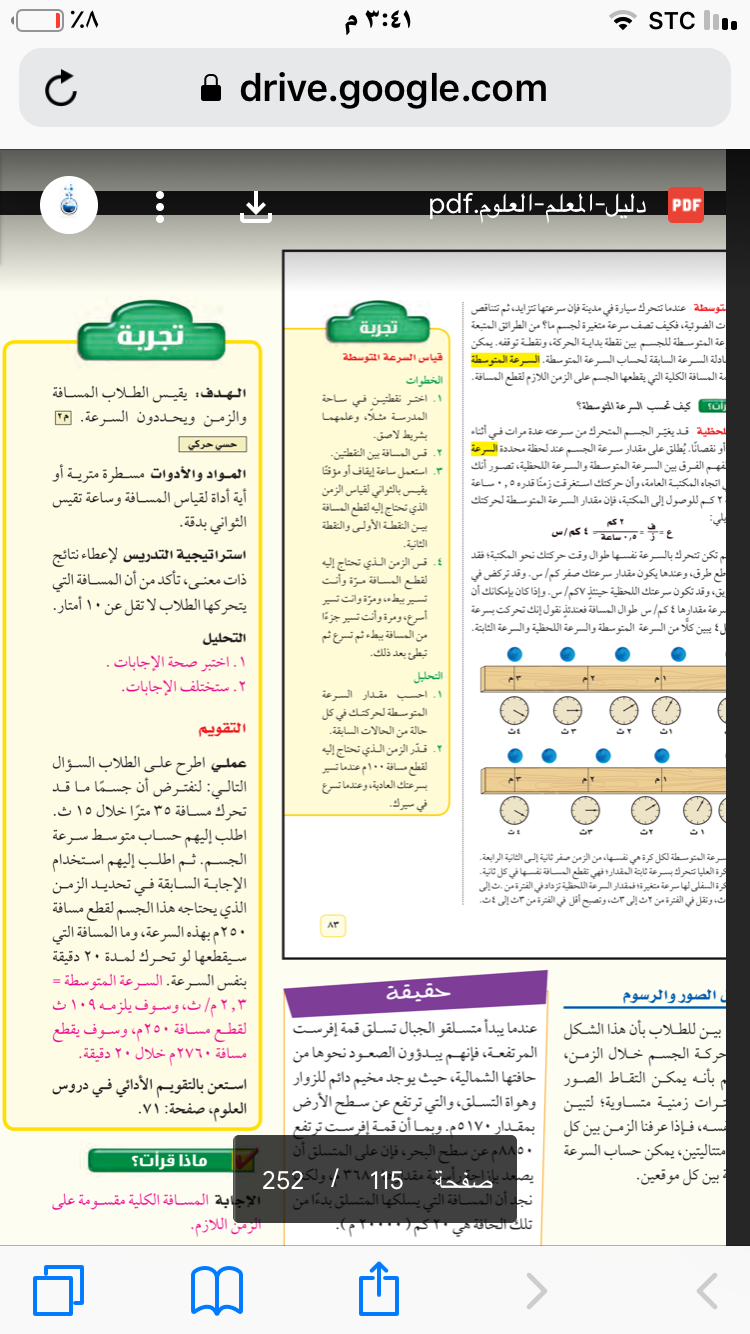 نشاط   تقويمي للخبرات السابقة
الهدف : توجد العلاقة بين السرعة والمسافة والزمن 
المدة :4 دقائق 
آلية التنفيذ : مناقشة داخل المجموعة 
المواد والأدوات اللازمة : دفتر العلوم
إن رجلاً يسكن على بعد ثلاثة شوارع من المكتبة العامة، وأراد أن يستعير كتاباً عن الفيزياء، فإذا خرج من منزله ماشياً عند الساعة 3:00 مساءً، ووصل إلى مدخل المكتبة عند الساعة 3:23 مساءً، وبعد أن انتهى من استعارة الكتاب في الساعة 3:30 مساءً قرر العودة إلى منزله بواسطة سيارة أُجرة بدل أن يعود مشياً على الأقدام، وبالفعل وصل في تمام الساعة 3:40 مساءً.
بالتعاون مع أفراد مجموعتك دوني ملاحظاتك على المثال السابق ثم أجيبي عن الأسئلة التالية :
 ما الفكرة العامة التي خرجت بها ؟
عددي أنواع السرعة من خلال خبراتك السابقة ؟
حل معادلة بسيطة
تطبيق
 الرياضيات
باستخدام استراتيجية ١،٢،٤
تدريب رقم ١ صـ 82
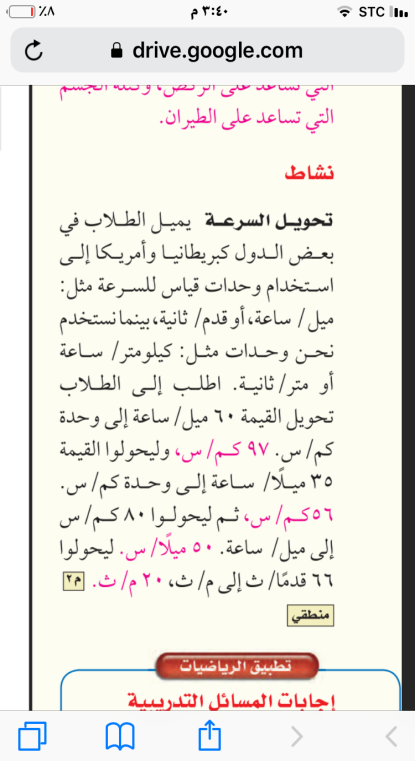 القراءة الموجهة
قراءة فردية صامته ص 83 
عنوان : السرعة المتوسطة
باستخدام منظم القراءة التحليلية
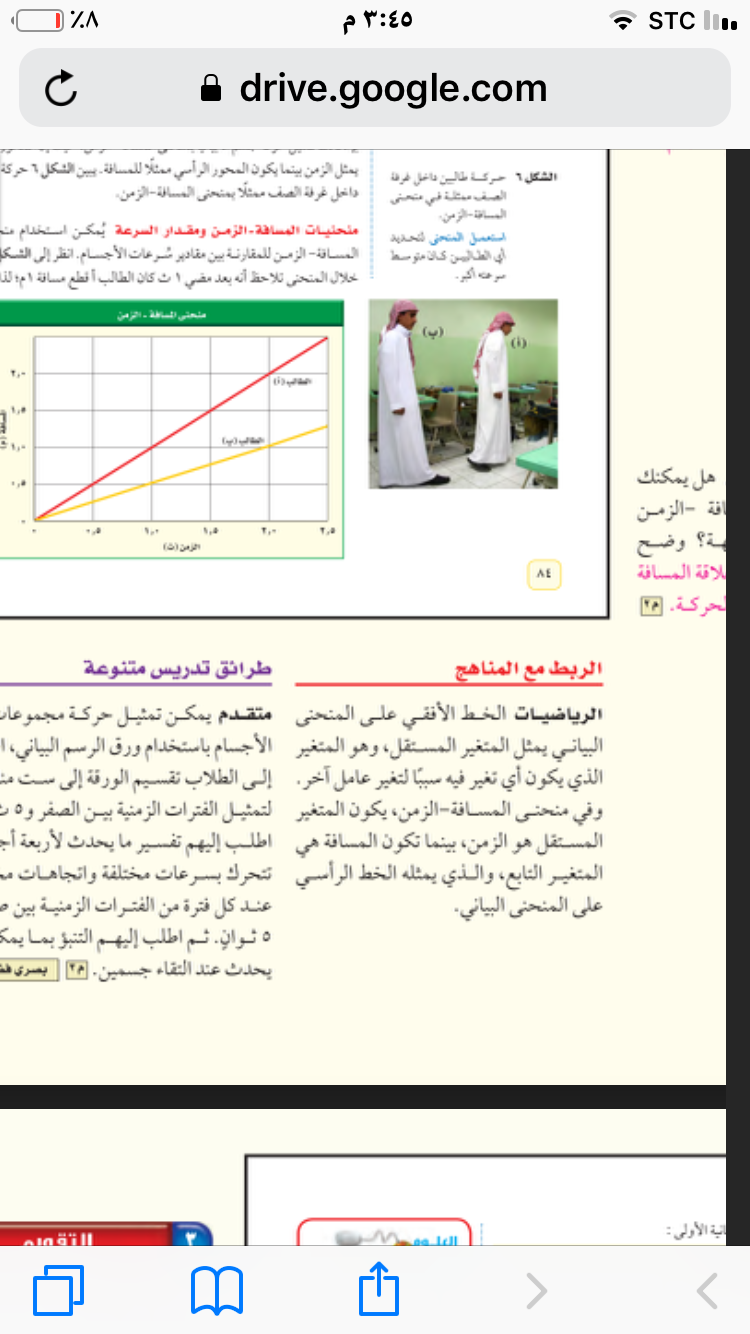 ما الفرق بين السرعة اللحظية والسرعة المتوسطة ؟
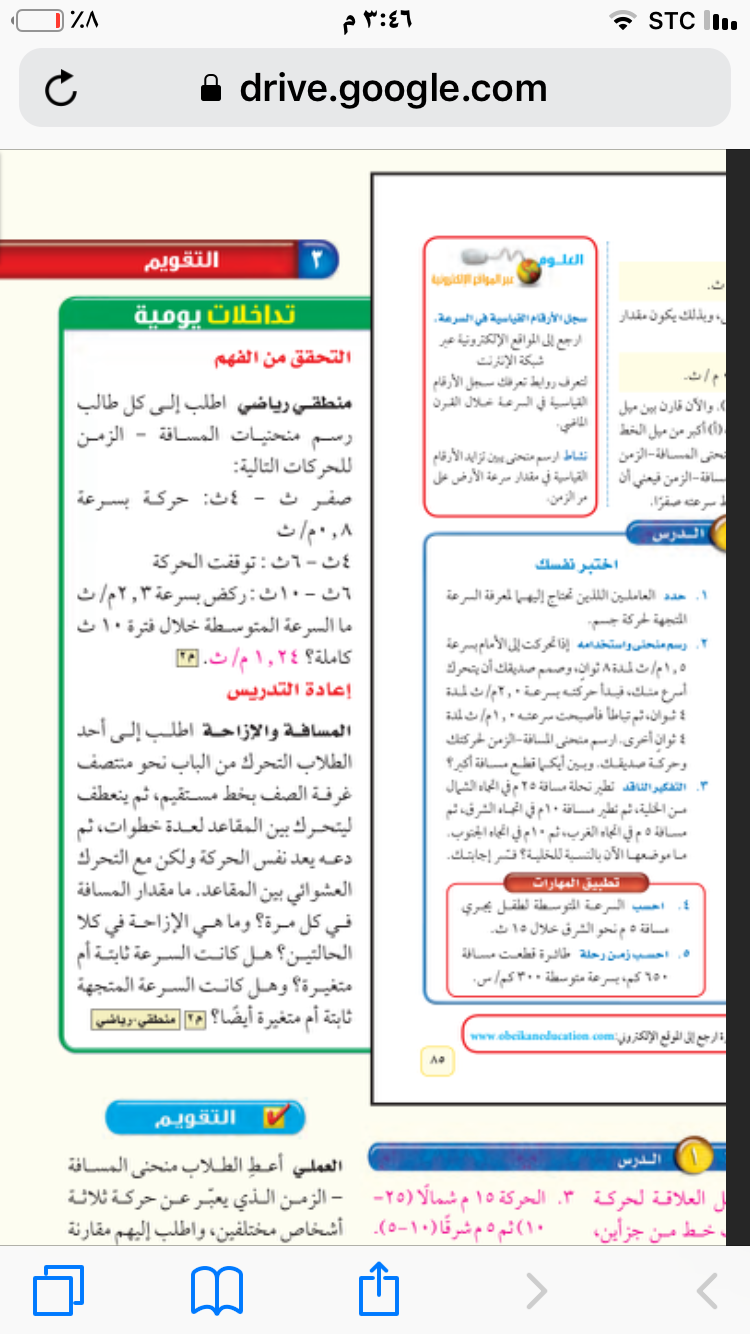 الأدوات 
ساعة حائط ودفتر العلوم
أكتبي رسالة قصيرة لجدّتك تشرحين لها الفرق بين السرعة والسرعة المتجهة والتسارع دون استخدام المعادلات !!
أحسبي زمن رد فعلك ؟
استنتجي هل يمكن للسرعة اللحظية أن تكون أكبر من السرعة المتوسطة ؟
التمثل البياني للحركة
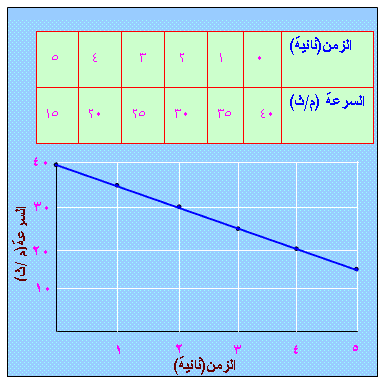 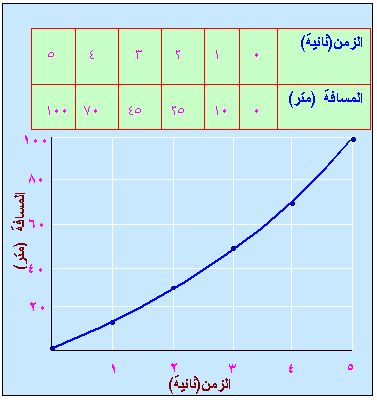 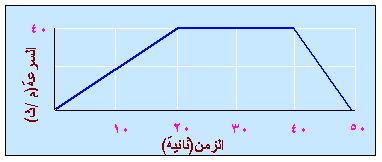 الخط الأفقي على المنحنى البياني يمثل المتغير المستقل وهو المتغير الذي يكون أي تغير فيه سبباً لتغير عامل آخر 
وفي منحنى المسافة – الزمن  يكون المتغير المستقل هو الزمن بينما تكون المسافة هي المتغير التابع والذي يمثلة الخط الرأسي على المنحنى البياني .
الربط مع المناهج
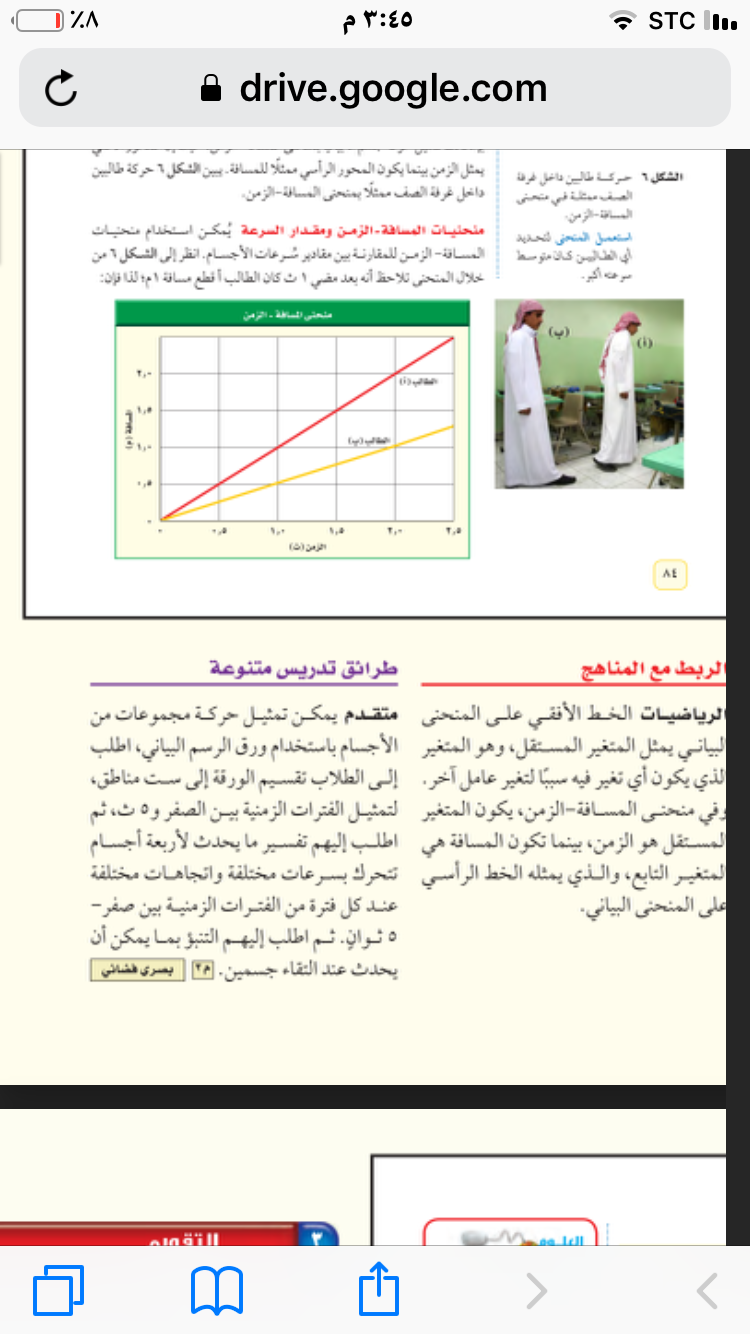 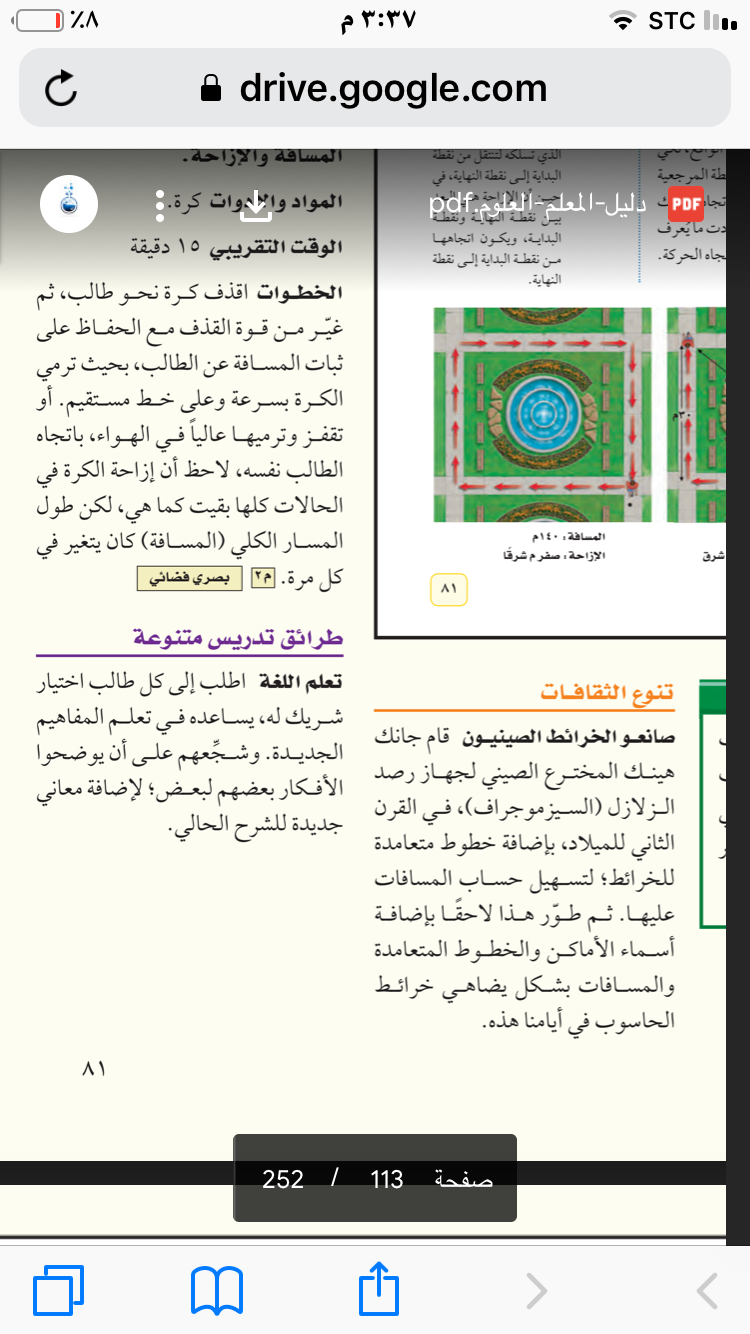 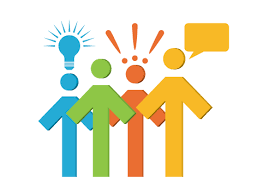 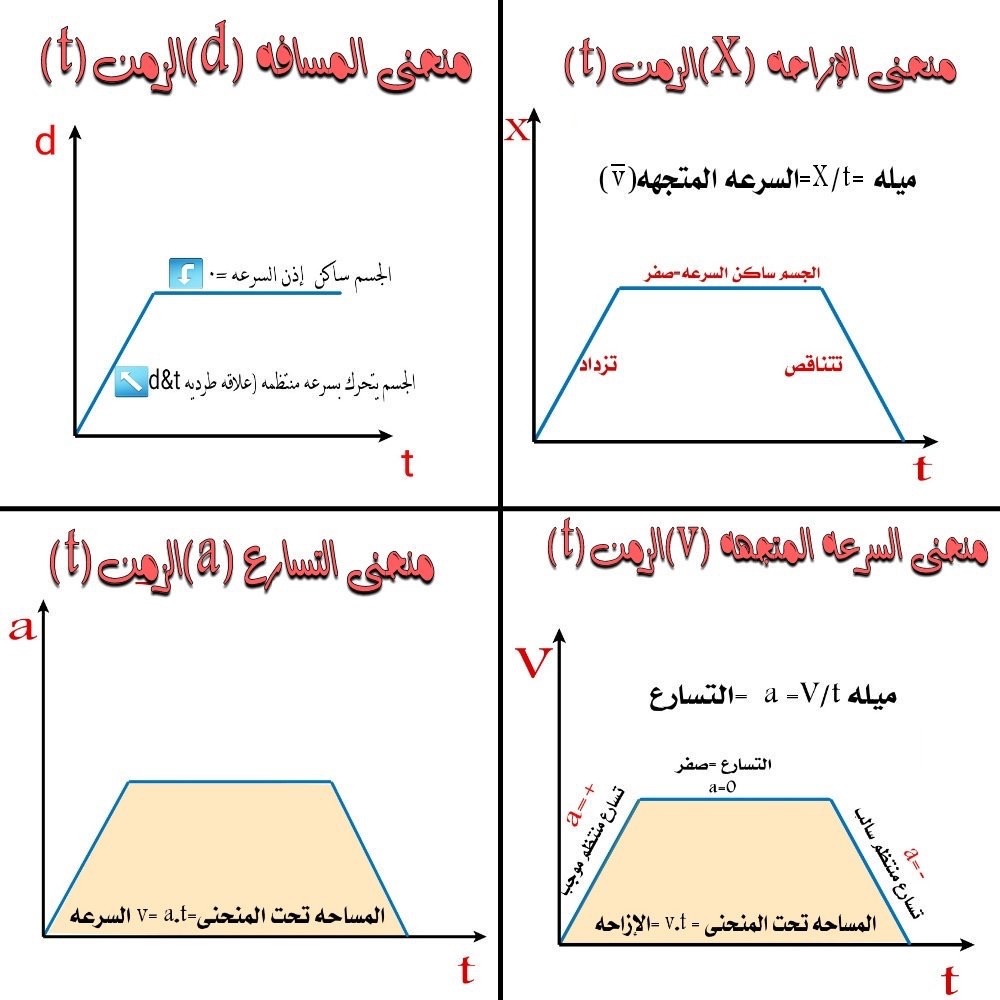 نشاط







ثنائي
اختاري زميلة لك تساعدك في تعلم المفاهيم الجديدة وتوضيح الأفكار لبعضكم البعض .
قيمتنا
في التأنِّي السلامة، وفي العجَلة الندامة
التأني والتمهل يجعلك تنجز أعمالك بدقة وصحة وقلما تتواجد عندك أخطاء ...
والعجلة تعني السرعة والإستعجال التي تؤدي إلى التسرع في إتخاذ القرارات وإنجاز الأعمال 
مما يؤدي إلى الأخطاء المتكررة ...وغالبا ً ما يؤدي إلى الفشل .... 
مثلا : عند السواقة ....التأني والتمهل يسلمك من الحوادث ..
أما السرعة تجعلك معرضاً للحوادث والمخاطر
تقويم مرحلي
هي المسافة الكلية التي يقطعها الجسم 
على الزمن اللازم لقطع المسافة
A
B
C
D
السرعة المتوسطة
السرعة
السرعة المتجهة
السرعة اللحظية
ضعي العبارات التالية امام ما يناسبها
4
نقطة مرجعية
3
الإزاحة
2
المسافة
1
الحركة النسبية
البعد بين نقطة البداية ونقطة النهاية مع تحديد اتجاه حركته
طول المسار بين نقطة البداية ونقطة النهاية
تغير موضع جسم أثناء حركته بالنسبة لنقطة مرجعية
لتحديد ما إذا 
كان موضع 
جسم تحرك
أم لا
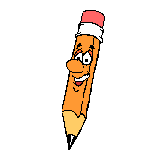 صممي خريطة مفاهيمية باستخدام التراكيب اللغوية لهذا الفصل ثم تبادلوا الأدوار مع باقي المجموعات في تفسير هذه الخريطة
تقويم ختامي
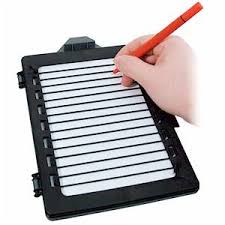 بالتعاون مع افراد مجموعتك قومي بتلخيص الدرس
في جدول التعلم  ماذا تعلمتي
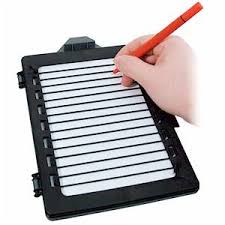 الواجب المنزلـي
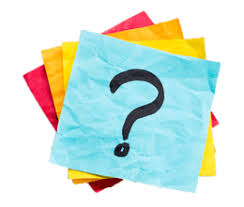 رقم 1و 2 و 4

 صـــ 85 ــــة
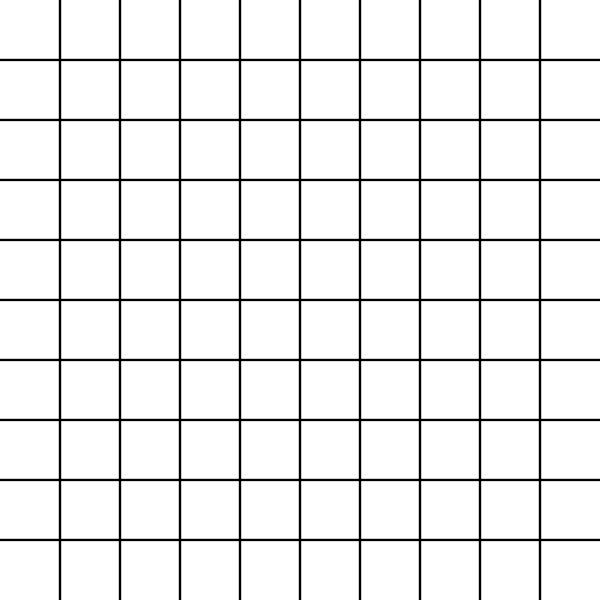 استخدام مفردات الدرس والتعبير عنها بصور أو فيديو
بحث
صممي
مهام 
منزلية
منحنى المسافة –الزمن
الذي يعبر عن 
حركة ثلاثة
أشخاص مختلفين ثم
مقارنتها ببعض
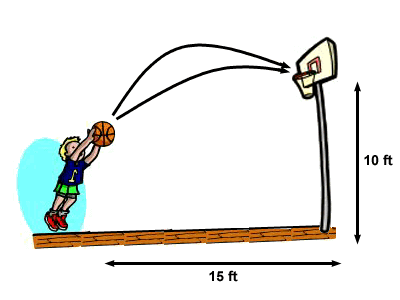 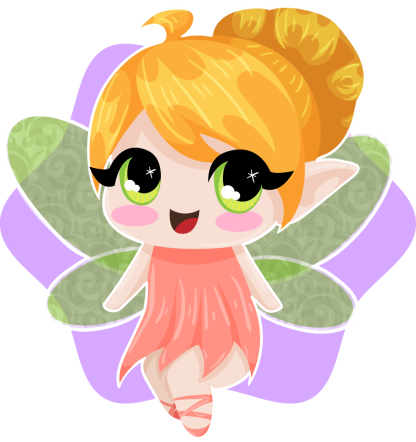 هنيئاً لقد نجحنا 
في تحقيق أهدافنا اليوم